«Проблемы и перспективы традиционныхпереписей населения: отечественный и зарубежный опыт»
Пьянкова А.И.
НИУ ВШЭ
Некоторые недостатки   ВПН-2010
Наличие региональных и муниципальных инициатив по завышению  и структуры населения;
Использование ВПН в качестве инструмента политического влияния как населением, так и властями;
Относительно высокий процент жителей страны, переписанных по административным источникам;
Неполное соответствие действий переписчиков закону о сборе административных данных только по полу и возрасту;
Высокий процент не участвовавших в переписи в крупнейших городах (по социологическим опросам);
Отсутствие серьезного исследования уровня фактического участия населения в переписи и влиявших на него факторов.
Сомнения в качестве данных ВПН-2010
Универсальные проблемы
Снижение активности населения.
Высокая дифференциация охвата переписи населения.
Снижение активности населенияДлительная тенденция
Снижение активности населения во многих  странах (Нидерланды, Великобритания, США, Япония, Израиль).
Тенденция с сер. 1970-хх гг.
Динамика доли населения США вернувшего анкеты по почте (response rate), %
Введена система почтовой рассылки
Короткий переписной лист
Уровень участия населения в переписиДифференциация
Разница уровня участия населения в переписи на региональном уровне
Доля населения, вернувшая анкеты,  %
Почтовая рассылка
Интернет + доставка и сбор счетчиками + почтовая рассылка
Оценки охвата переписи населенияКачество данных переписи
Оценки уровня чистого недоучёта населения в переписях населения, %
.
Основа - постпереписные обследования;
Возможность оценить вклад  недоучета  и переучета в общий показатель;  
Возможность корректировки данных переписи.
Оценки охвата переписи населения Дифференциация
Рост недоучета в долгосрочной динамике;
Половозрастные различия:
Мужчины  > женщин;
Возрастная группа 20-29  лет: в Австралии недоучет в 4 раза выше среднего, в  Канаде в 2,5 раза.
Этнические  и социальные различия: 
испаноязычное и черное население США –  недоучет выше в 3-4 раза среднего  уровня;
В Австралии у  рожденных в Китае и Индии, коренных народов и жителей северных территорий  недоучет выше среднего в 5-6 раз.
Динамика   недоучёта и переучёта населения в переписи Канады, %
Оценки охвата переписи населенияНеобходимость
Оценки охвата переписи  -  составляющий  элемент  результатов переписи населения;  
Публикация данных охвата переписи наравне с данными самой переписи; 
Основа понимания  ограничений данных переписи;
Возможность выявить факторы недоучета/переучета населения.
«необходимость проведения оценок  охвата переписи населения»  (Статья 3. п. 2 Regulations (EU) № 1151/2010)


 «Окончательная публикация результатов переписи должна включать оценку ошибки, связанной с охватом, наряду с полным описанием методов, использованных для оценки полноты данных».
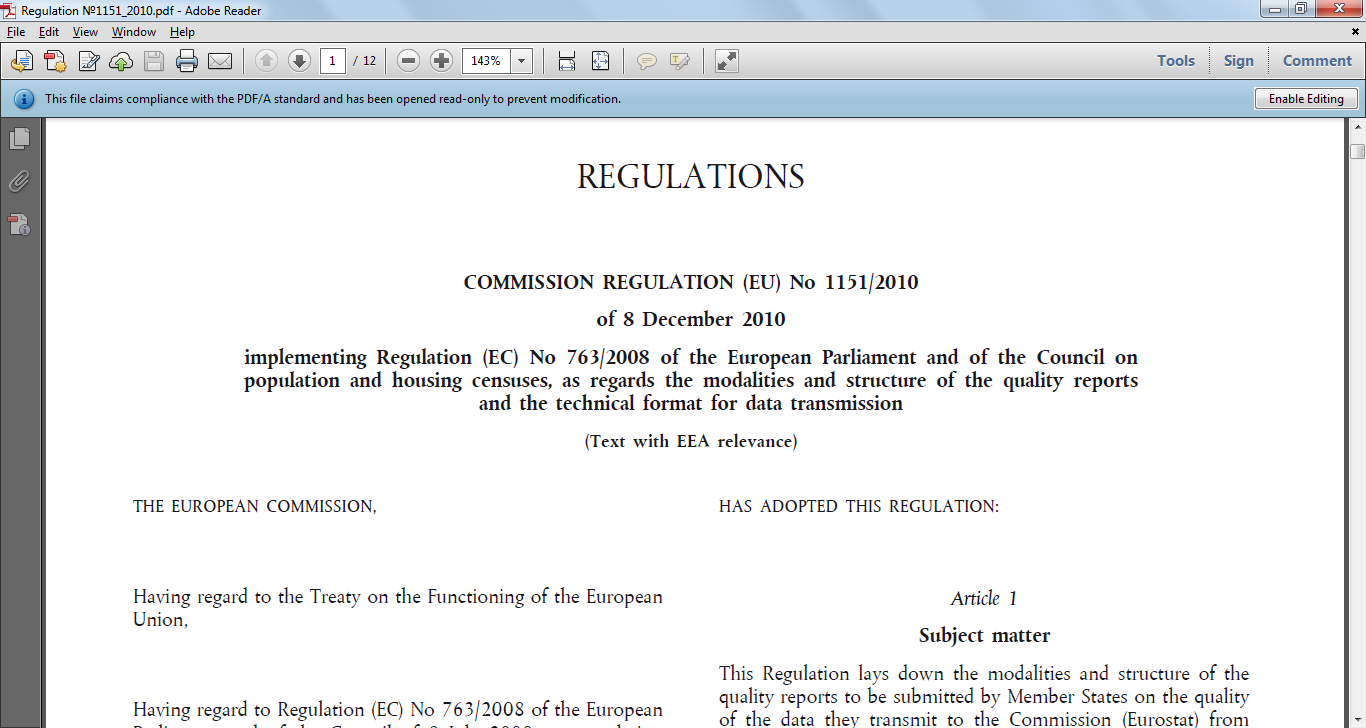 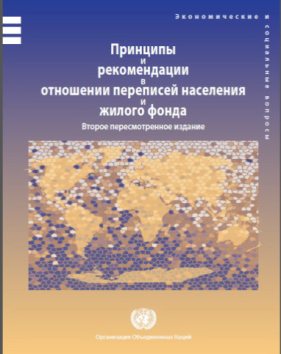 Можно говорить о:
снижении активности населения во многих странах;
 неравномерности ее распространения;
о наличии возможности анализировать охват переписи   зарубежных стран; 
об отсутствии подобных исследований относительно российских переписей;
 зафиксированной в регулирующих документах необходимости проведения  оценок охвата;
Обоснованных действиях НСИ относительно трансформации методов переписи.
Широкомасштабные изменения национальных практик проведения переписи населения
Международные тенденции. Методы
Смена методов  переписи  населения 1990-2010.
Получение информации -  многоканальность в рамках 1 метода .
Две плоскости изменений
Методы переписи: традиционная, обследования, регистры
Способ получения информации               личное интервью, самоисчисление,               интернет ,           адм. данные
Личный контакт с респондентом
Изменение и методов переписи, и способов получения информации
Отсутствие  контакта. Респонденты могут не знать о  проведении переписи
Поиски новых методов переписиУсиление тенденции
Распределение 40 европейских стран по методам переписи в  2000 и 2010 раундах
2010
2000
Источник: Poalo Valente  Census taking in Europe: how are populations counted in 2010?// Population and societies, №467, 2010
Поиски новых методов переписиОсновные направления изменений:  Регистры
Пополнение группы стран, проводящих перепись населения, полностью основанную на регистрах:
Бельгия, Словения, Швеция – через  переходный этап 2000 года;
Австрия – от традиционной к «регистровой».
 Создание регистров населения:
Индия  -  2010-2014
Сокращение времени между созданием регистра и его 1-ым использованием в переписи: 
Швеция, Норвегия – последние регистры создавались и вводились за последний межпереписной период; 
Австрия -  за 2000-2010 созданы регистр образования и  национального регистра  адресов и зданий; 
Сокращение времени на полный переход на регистры от 3-4 раундов (Норвегия, Швеция) до 1-2 (Австрия, Словения).
Поиски новых методов переписиОсновные направления изменений:  «скользящий»  принцип
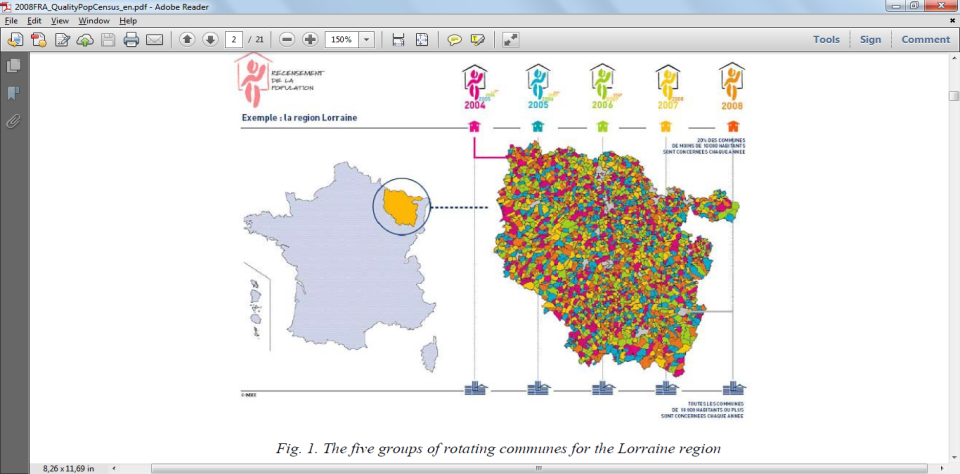 За  5 лет - 40%
За  5 лет - 100%
Поиски новых методов переписи Динамика стоимости переписи населения США
Поиски новых методов переписиОсновные направления изменений:  комбинированный подход
Причины использования  комбинированного подхода; 
Рост числа сторонников:







Комбинированные методы - переходный этап к:
Регистровой переписи;
«Скользящим» обследованиям или переписям.
2010
14 из 52
2020
?
2000
7 из 44
Латвия
Испания
Нидерланды
Швейцария
Литва 
Эстония
Польша

Чехия
Германия
Сингапур
Турция
 Исландия
Италия
Израиль
Латвия
Испания
Нидерланды
Швейцария

Бельгия
Швеция
Словения
Поиски новых методов переписиОсновные направления изменений:  комбинированный подход, 2010
Данные регистров +
Прочие
Специальное крупномасштабное выборочное обследование  населения (4%-20%)
Сплошной опрос населения
Существующее выборочное обследование
Швейцария – 4 уровня обследова-ний
Германия 10% нас-я
Турция  13,5% дмхз.
Испания 12, 3% нас-я
Израиль 17% дмхз.
Сингапур  4,5% нас-я
Польша  20 % зданий
Эстония
Латвия
Литва


Польша
Чехия
Италия
Нидерланды
Исландия
Германия
Польша
Поиски новых методов переписиОсновные направления изменений.  Комбинированный подход.   Опыт Германии 2010
Децентрализованные муниципальные регистры населения
Регистр занятости
Адресные данные Федерации с  (х, y)
Национальный стандартизированный регистр адресов и зданий = ID
с жилой площадью и заселенными жилыми помещениями
Интеграция регистров населения
Полная перепись жилищного фонда, почтовой рассылкой
Основной источник демографических и географических переменных (пол, возраст, семейное положение, гражданство, место рождения , проживания)
Основа  10% выборочного обследования: акцент образование, миграция
Сплошной  личный опрос в коллективных формах жилья
Поиски новых методов получения информации  Многоканальный подход
Отход от принципа: 1 метод – 1 способ сбора информации;
Стремление уменьшить работу счетчиков  при опросе населения;
Все доступные  меры  использованы      выход счетчика (Канада,  США, Польша);
Развитие абсолютно новых  методов сбора информации;
Доля ответивших данным способом, %
Поиски новых методов получения информации Многоканальный подход. Опыт Канады
Метод почтовой рассылки
Группа 1
Нет адресов (20%)
Есть адреса (80%)
Группа 2
75% :  Письмо с  кодом  + телефон службы
Личное интервью (2%): коренные народы, северные территории
25%: Рассылка переписных листов + код
Разнос и сбор счетчиками   бумажных переписных листов, содержащих код.(18%)
Письмо-напоминание с кодом  + телефон службы
Общее почтовое безадресное напоминание
Рассылка переписных листов + новый  код
Телефонное уведомление
Результат
Установление личного контакта
Установление личного контакта
Поиски новых:
методов переписи     способов получения информации, 2010 г.
и
[Speaker Notes: Состав стран, представленный в Таблице, следует, но не повторяет состав 2000 г. Дополнительно был учтен опыт некоторых стран Центральной и Южной Америки (Мексики, Бразилии и Аргентины), Азии (Японии, Кореи, Гонг-Конга и Сингапура), Океании (Австралии и Новой Зеландии). В то же время не рассматривался опыт «карликовых» стран Европы (Лихтенштейна, Люксембурга, Монако, Сан-Марино, Андорры). 
По горизонтали страны распределены по 4 типам переписи: классический; переписи, полностью основанные на регистрах без использования переписного листа; переписи в которых используется «скользящий» принцип (аккумуляция данных за несколько лет ежегодно проводимых обследований, призванных получить широкую социально-экономическую информацию о  части населения), комбинированный подход с использованием регистров с тремя подтипами.
По вертикали страны также распределяются по 4 основным типам сбора информации и 12 подтипам. 
Больше всего подтипов во 2 типе (самозаполнение с бумажным переписным листом), поскольку больше комбинаций между тремя элементами: вариант доставки переписного листа (отсылка почтой, сбор счетчиком), самозаполнение респондентом, возврат (отсылка почтой, сбор счетчиком, доставка на стационарные участки приема анкет). 
К выделенным ранее 8 подтипам в исследовании ЕЭК 2000 года, добавлены ещё 3:
 телефонное интервью с записью ответов  интервьюером в электронном виде (CATI);  
рассылка переписных листов почтой - самоисчисление - возврат анкет на стационарные пункты приёма;
разнос счётчиками или почтовая рассылка переписных листов - самоисчисление через Интернет.]
Поиск  методовМногоэтапный процесс
Франция: 
Счетчиков все также много;
Стоимость не снижается;
США:
Снижение нагрузки на респондента – рост почтовых возвращений – рост  охвата переписи;
Рост стоимости; 
Данные  обследования востребованы
Использование  ресурсов ОАО в переписи)
.
Канада:
Положительная оценка использованного метода сбора информации;
Выше целевых установок.
Германия:
Положительная оценка населением нового метода переписи;
Недоверие со стороны  муниципальных властей к данным, т.к. численность  населения – основа   доходов  бюджетов;
Международные тенденции. Регистры адресов, зданий и жилых единиц
Фокус внимания;
Создание и актуализация;
 Географическая привязка.
Регистры зданий и жилых единиц Фокус внимания
Актуальные  Регистры  адресов и зданий   -  необходимое условие (Польша, Израиль, Испания, Турция, Испания, Италия, Великобритания, США …).









Расширение использования выборочных методов - рост значения качества регистров адресов и зданий;
Первый  из важнейших этап  подготовки к переписи;
Создание национальных  на основе муниципальных данных (Австрия, Италия, Германия).
Создание  - инициатива и задача  национальных статистических агентств в тесном сотрудничестве как с государственными, так и частными организациями.
Национальный адресный  регистр – 1 из 4 основных элементов переписи
Federal Statistical Office of German
«Роль адресного регистра превзошла ожидания по  важности задачи в повышении уровня охвата переписи. По оценкам в него вошло 99,2% всех домохозяйств.
«Проблемы переписи США 2000 г.  отчасти из-за качества адресного файла»
ONS UK
Census Bureau
Регистры зданий и жилых единиц Цели и задачи
Цели создания могут быть разные, т.к. зависят от используемого метода проведения переписи.
Италия  - повышения качества опроса и инструмент анализа данных;
Германия  - связующий элемент для всех  др. регистров и основа для  выборки;
Великобритания  -  повышение точности  почтовой рассылки, выявление адресов не вернувших анкеты и направление счетчика, идентификация заполненных анкет.

Задача  – создание полного и актуального Регистра зданий, исключающего дублирование, с соответствием между адресом – типом здания – домохозяйством -респондентом.
Регистры зданий и жилых единиц Опыт Италии
Анализ  наличия и  формата существующей информации по муниципалитетам
в 44%  необходимо создать цифровую базу данных об адресах; 
83%  - необходимо произвести  геопривязку  всей базы адресов.
Сбор и стандартизация муниципальных перечней улиц и адресов
Геокодирование в зависимости от численности населения муниципалитетов
Более 20 тыс. чел. (53% населения страны)
Менее 20 тыс. чел.
До
Во время
Сведения о
  4,3 млн. зданий; 
9 млн. адресов;
 10,9 млн. домашним хозяйств присвоены геокоды;  
выявлено 2,7 млн. ошибок в муниципальных регистрах.
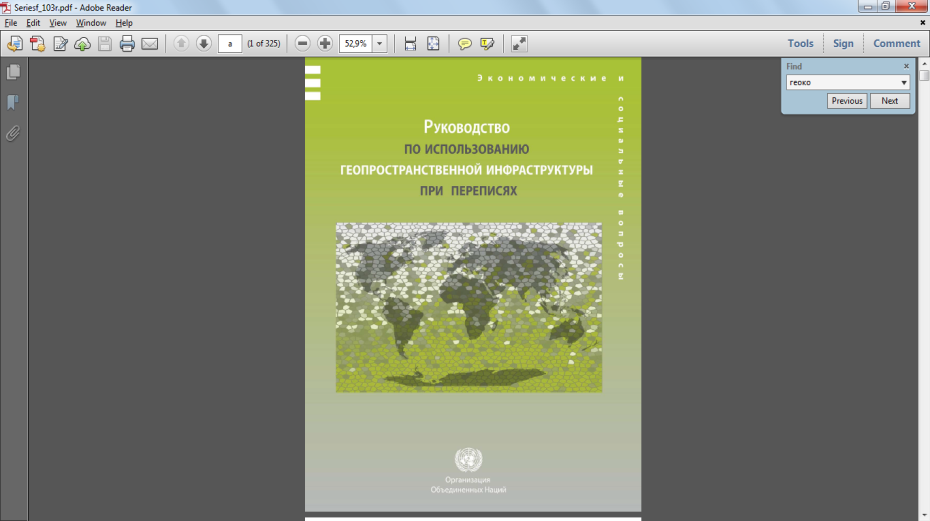 Регистры зданий и жилых единиц
Геокодирование строений
Глава IV
A. Глобальные системы определения местоположения
6. Некоторые конкретные картографические задачи, связанные с GPS:
Определение границ счетных участков;
Определение административных границ;
Локализация единиц жилищного фонда и помещений коллективного проживания;
Нарастающая тенденция:
Примеры стран полностью или частично, имеющих геопривязку жилых зданий к 2010
Регистры зданий и жилых единиц
Геокодирование строений
Возможности:
Актуальная основа переписи и выборочных обследований;
Повышение охвата переписи;
Независимость от АТД;
Элемент для оценки охвата переписи.
Международные тенденции. Новые технологии
Карманные компьютеры;
Интернет;
GPS + GIS.
Новые технологииКПК
От опроса с  бумажным переписным  листом к опросу с электронным:
Бразилия, Латвия, Польша,  Эстония – сплошной опрос;
США (ACS), Израиль, Испания, Турция – выборочное  обследование;
США (перепись) в 2010 отказались, в 2020 планируют.

 Более  широкие возможности:
Совместное использование с GPS
При наличии Интернета
Актуализации  Регистров зданий  (Испания, Польша, Италия);
Геопривязка зданий.
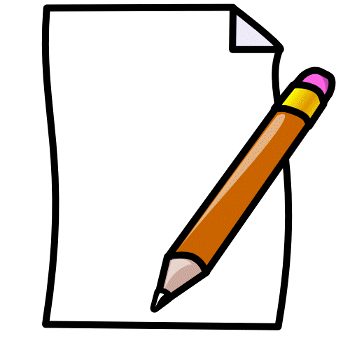 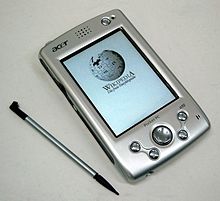 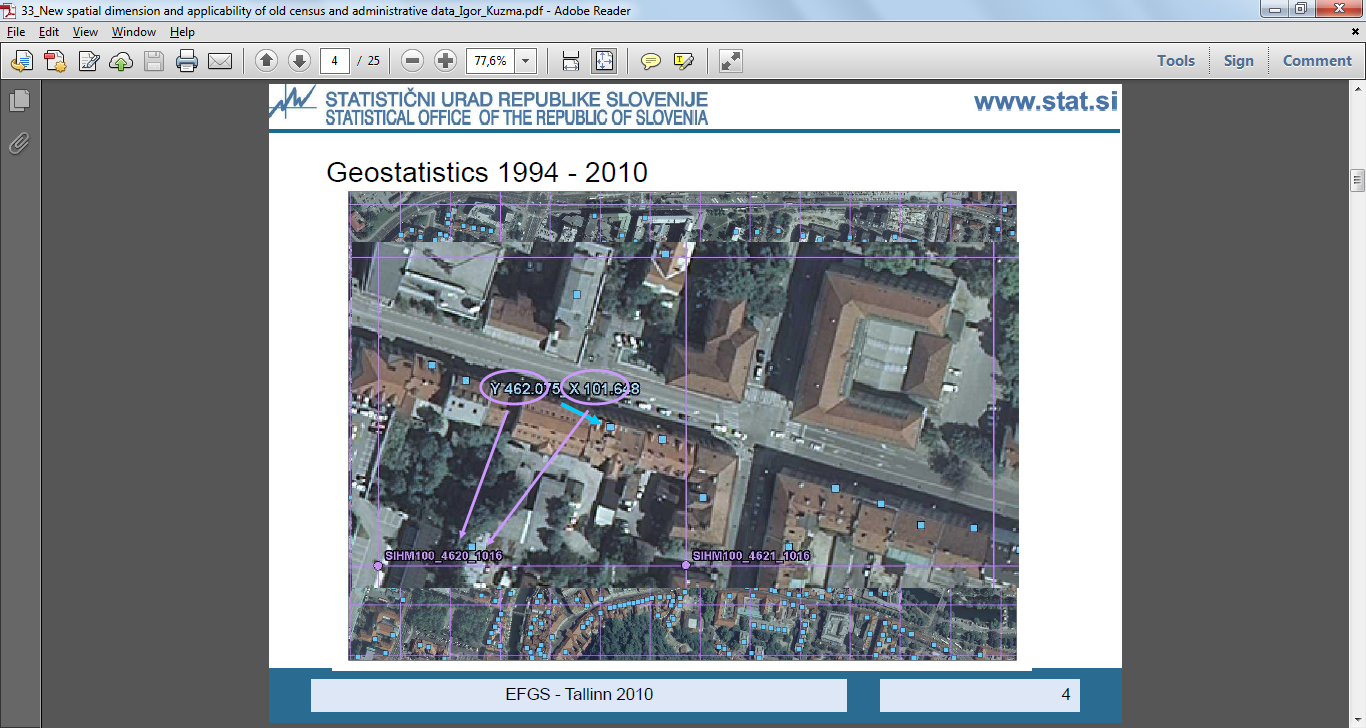 Быстрая обработка информации
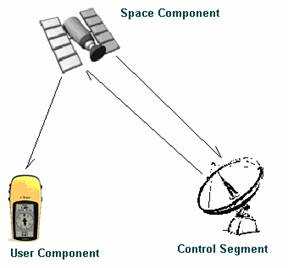 Новые технологии 
Интернет – способ сбора информации
Доля населения, заполнившая переписные листы  on-line, %
Новые технологии 
Интернет – способ доступа к учетной записи
Существующие коды: паспорта, ID карты, PIN кода, Mobile ID, системы интернет-банкинга, электронной подписи (Эстония, Латвия, Литва).
Пароль по электронной почте (Болгария).
Почтовая рассылка предварительного письма, содержащего код (Испания, Швейцария, Канада).  
 Рассылка или доставка счетчиком бумажного переписного листа всем, с кодом (Австралия, Новая Зеландия, Великобритания, Италия, Португалия, Чехия).
Разные затраты
Опыт Болгарии  - 41%
Эстонии – 65%
   Пароль по электронной почте, ID
Опыт Канады - 54%
       Сложная многоступенчатая система напоминаний. «Метод волн»  для 2-ух групп жилищ.
В настоящий момент сложно оценить и сравнить экономию на затратах
Новые технологии 
Интернет – ожидания и действительность
Сложно предсказать активность населения
Соотношение ожидаемой и реальной доли населения, ответившей on-line, %
Новые технологииИнтернет - ограничения и  возможности
Ограничения внедрения
Проникновения интернета. Отсутствие прямой зависимости.
Качество  доступа.  
Необходимость полной и актуальной базы данных адресов жилых помещений.
Высокая стоимость ПО.
Возможности
Лимитирующие факторы активности
Предоставляемое качество данных лучше.
 Ответ на ожидания общества;
Возможное:
 уменьшение работы
снижение затрат на печать
общих  затрат, в долгосрочной перспективе
Наличие бумажной версии анкеты.
Слабый акцент в рамках рекламной кампании. 
Зависимость оплаты работы счетчиков от числа опрошенных с анкетами .
Новые технологииНовый уровень агрегирования данных: GRID-base statistics
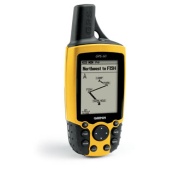 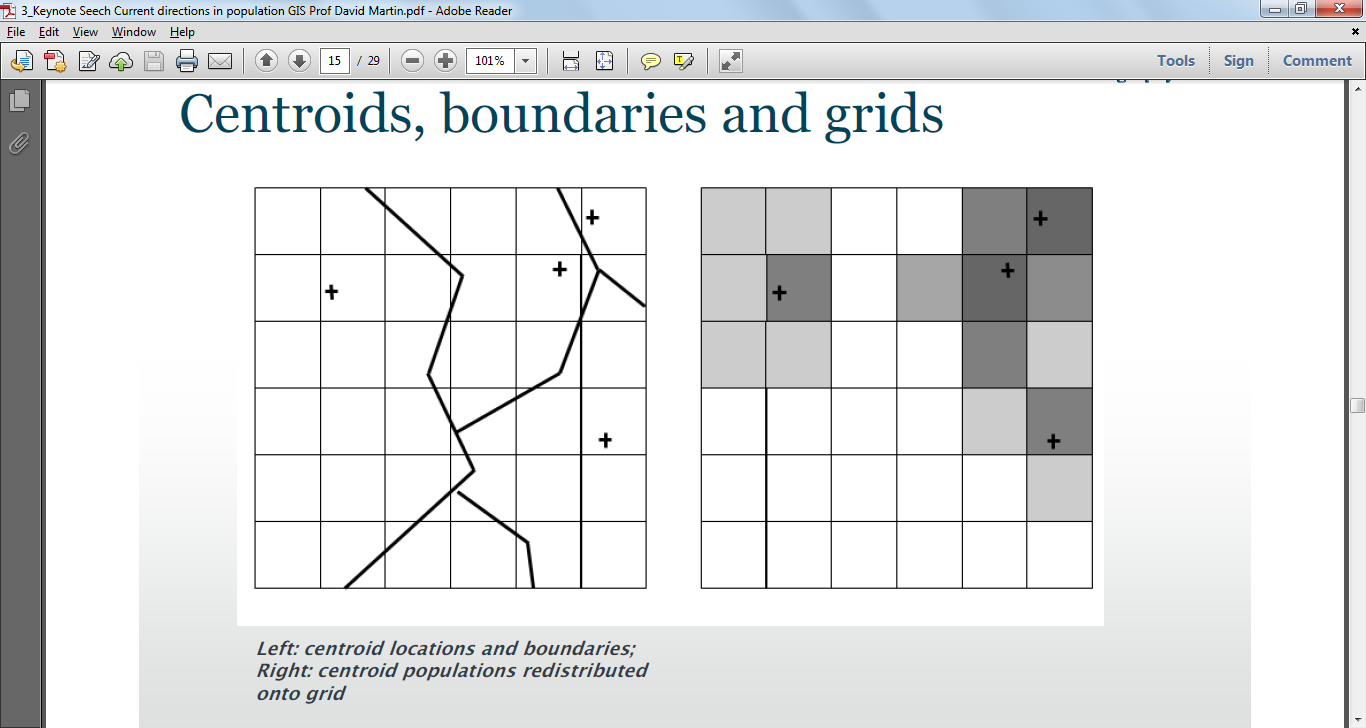 Возможности:
Независимость от  площади  и конфигурации АТД, от изменений АТД;
Анализ явлений в любом масштабе, ограниченном разрешением ячейки (от 100 м*100 м  до  5 км* 5км).
Новые технологииНовый уровень агрегирования данных: GRID-base statistics
Австрия, плотность населения
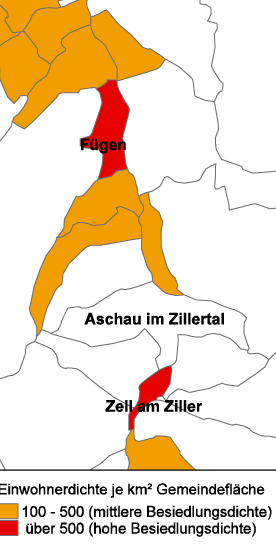 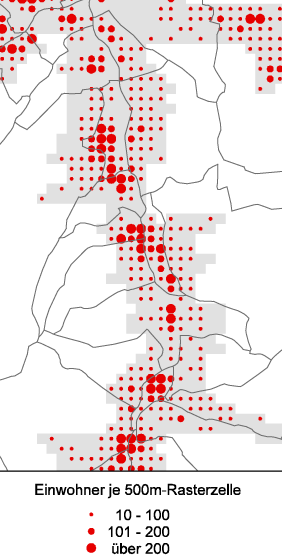 Франция, домохозяйства с пожилыми 65+
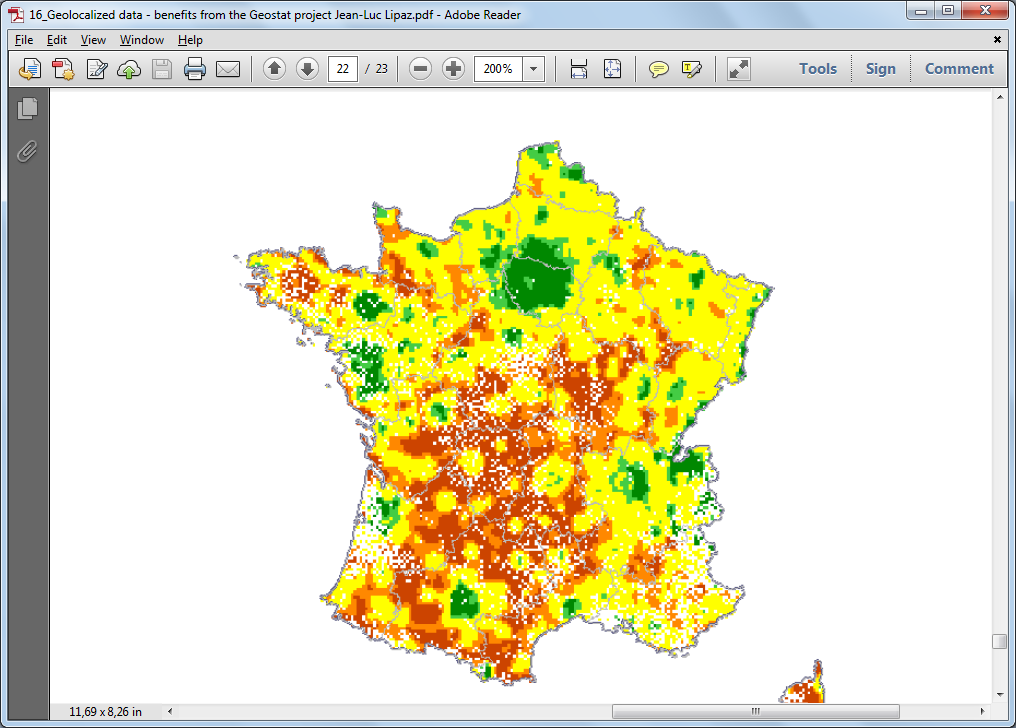 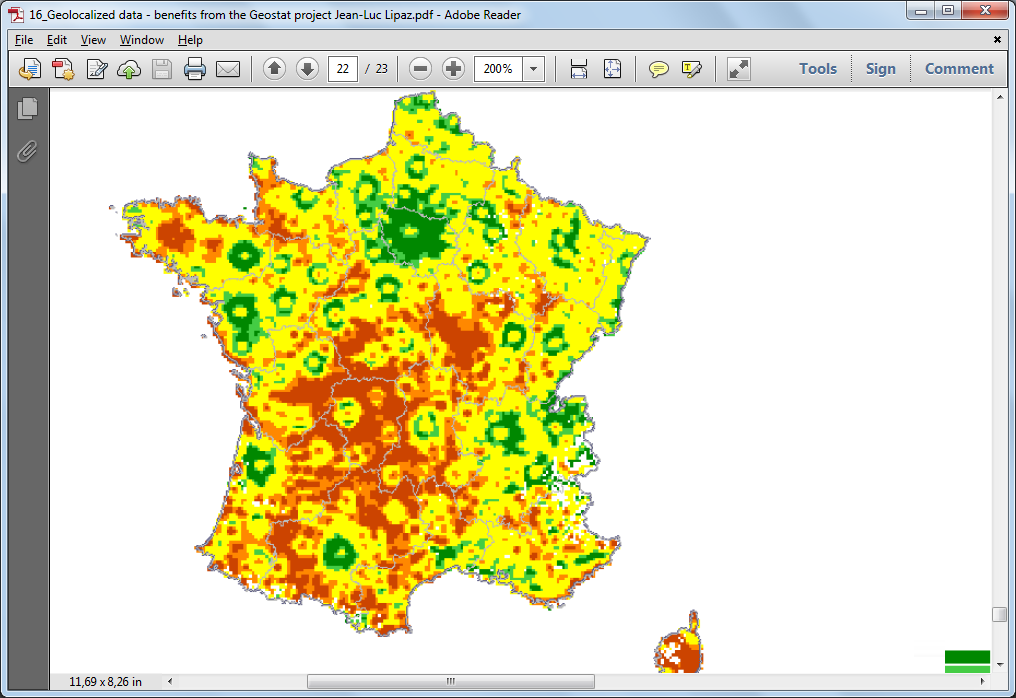 муниципальный уровень
GRID уровень
Новые технологииНовый уровень агрегирования данных: GRID-base statistics
Доля населения за чертой бедности, NY, % (Перепись 2000 г.)
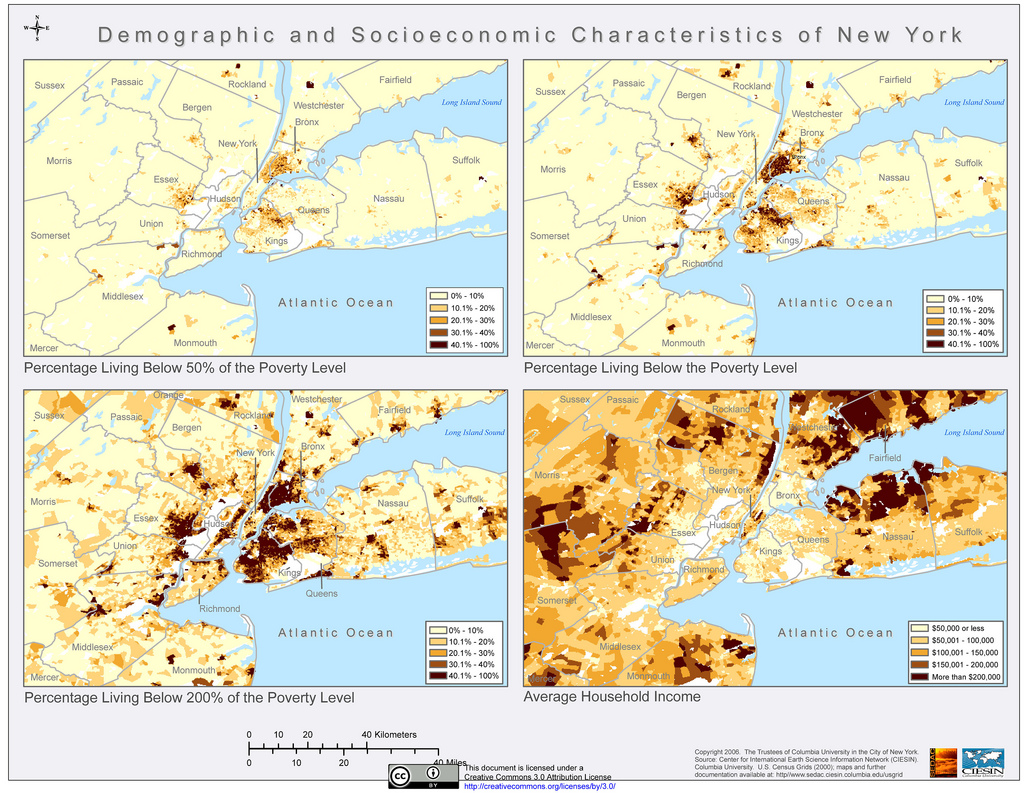 Новые технологииНовый уровень агрегирования данных: GRID-base statistics
Доля испаноязычного населения (Hispanic), %, (Перепись 2000 г.)
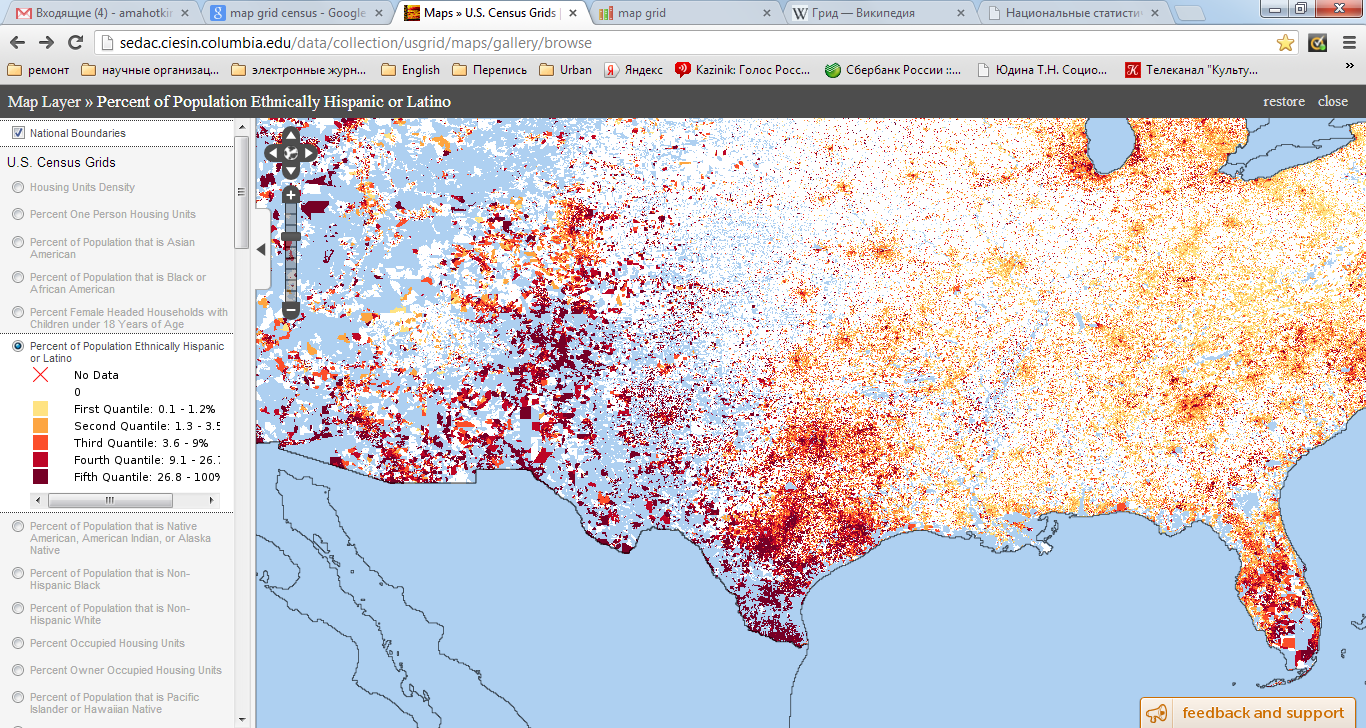 Новые технологииGIS системы: некоторые возможности
При опросе:
В Гонконге - вычерчивался  наиболее короткий путь обхода домохозяйств на КПК.
В управлении:
В Албании счетчик ежедневно отправлял SMS на короткий номер о  числе опрошенных , данные аккумулировались и отображались в GIS, что позволяло контролировать работу счетчиков, перераспределять нагрузку, быстро реагировать на возникающие сбои, ежедневно отслеживать охват.
Для анализа явлений:
В Ирландии для изучения маятниковой миграции, геокодировали места работы респондентов, совершающих поездки на работу, связав пункт отправления (обычное место проживания), социально-экономические характеристики респондента и место работы.
Вызовы
Неизбежность переходного периода.
Возможный рост стоимости или отсутствие ожидаемого снижения стоимости.
Рост разнообразия населения, образа жизни требует многоканального подхода к сбору информации, в т. ч. на соответствующих языках. 
Многоканальный подход сбора данных обуславливает усложнение системы управления переписью, мониторинг процесса и необходимость новых технологий. 
Многоканальный подход сбора данных обеспечивает гибкость, в то же время требует усложнённая  система проверки качества источников данных, оценок ошибок охвата, ошибок содержания.
Необходимостью является проведение и публикации оценок качества переписи.
Для широкого использования Интернета необходимо доверие населения относительно защиты предоставляемых данных и  соответствующий опыт.
 Развитие выборочного метода обуславливает необходимость актуальных Регистров зданий и жилых единиц  с геопривязкой, межведомственное сотрудничество .